H«m nay lµ ngµy nghØ, Mai vµ bÐ 
T©m vÉn dËy sím ®Ó vÒ quª th¨m bµ.
ay
ay
ai
©y
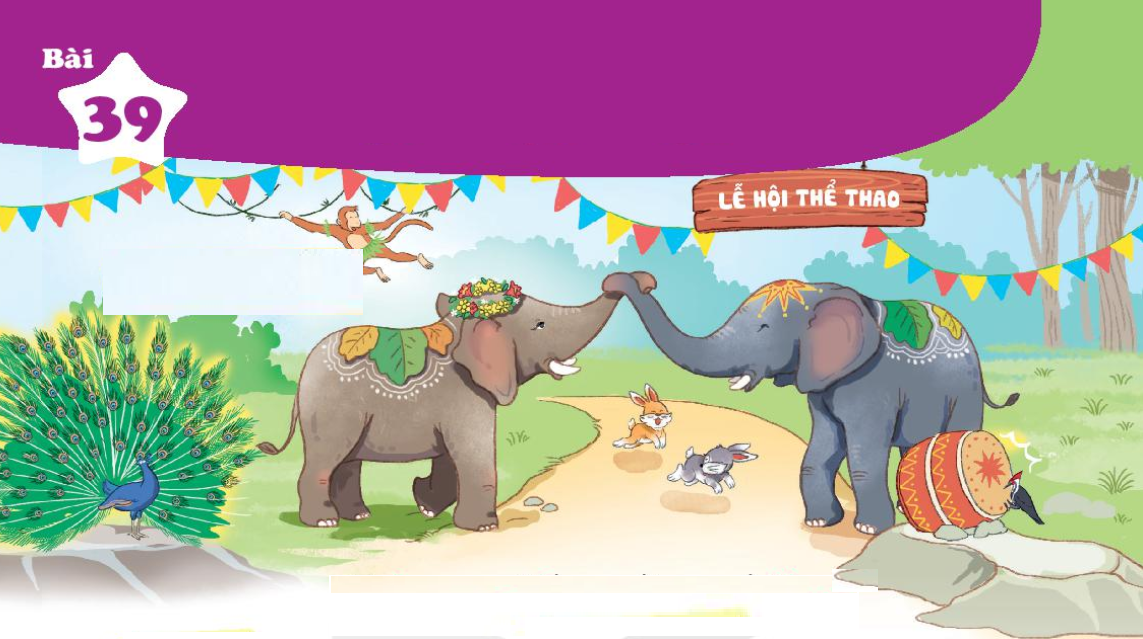 NhËn biÕt
Voi con mêi b¹n ®i xem héi.
Voi con m¬i b¹n ®i xem h«i.
oi
i
«i
i
¬i
i
v
oi
voi
chßi      hái
choi      hoi
mçi      x«i
m«i      x«i
®îi      míi
®¬i      m¬i
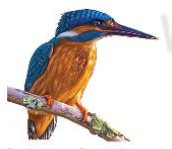 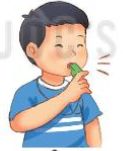 thæi cßi
th«i coi
chim boi c¸
chim bãi c¸
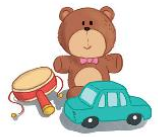 ®å ch¬i
®å ch¬i
oi     «i     ¬i
v
oi
voi
chßi    hái    mçi
x«i    ®îi     míi
chim bãi c¸
thæi cßi
®å ch¬i
Hµ hoi mÑ:
- MÑ ¬i, m¹ lín lªn goi lµ lóa. Bª lín lªn goi lµ bß. Cßn con lín lªn th× goi lµ g× ¹?
   MÑ «m Hµ r«i noi:
- Lín lªn, con vÉn lµ con g¸i nhá cña mÑ.
Hµ hái mÑ:
- MÑ ¬i, m¹ lín lªn gäi lµ lóa. Bª lín lªn gäi lµ bß. Cßn con lín lªn th× gäi lµ g× ¹?
   MÑ «m Hµ råi nãi:
- Lín lªn, con vÉn lµ con g¸i nhá cña mÑ.
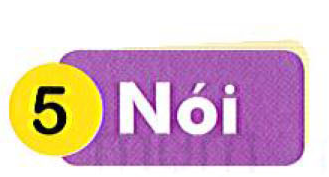 Xe của mẹ và xe của bé
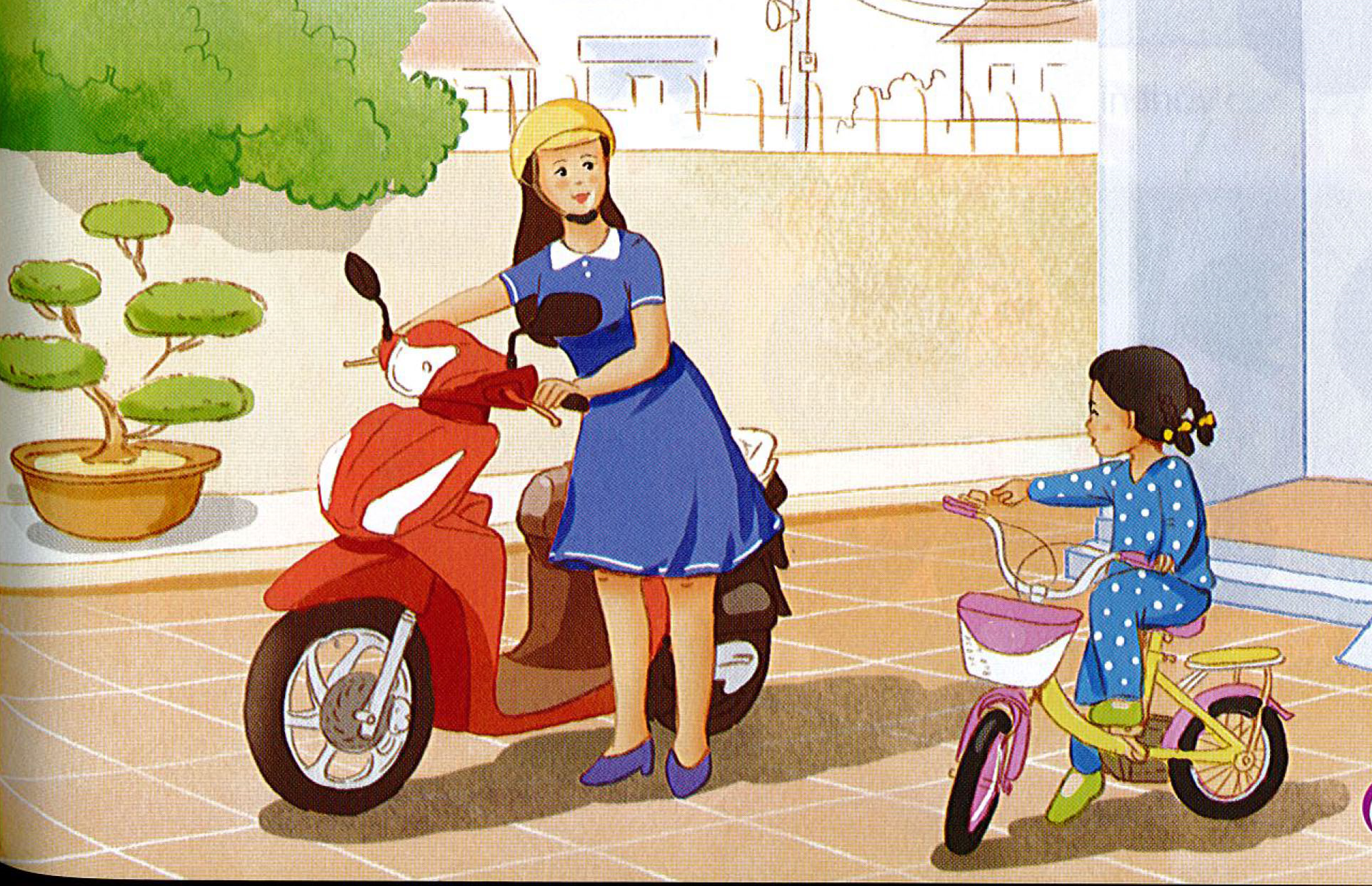